Zon en Gezondheid
Joris    rijzewijk
20 November 2024
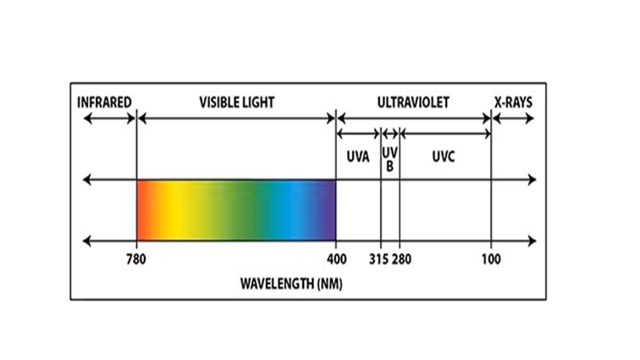 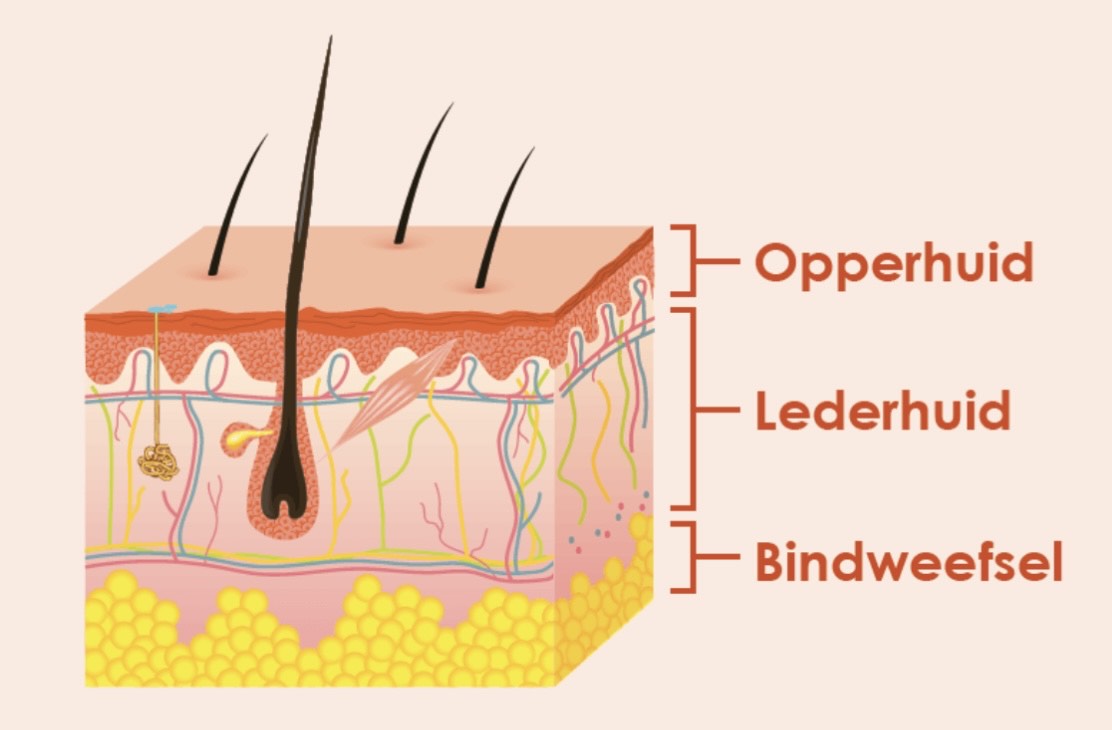 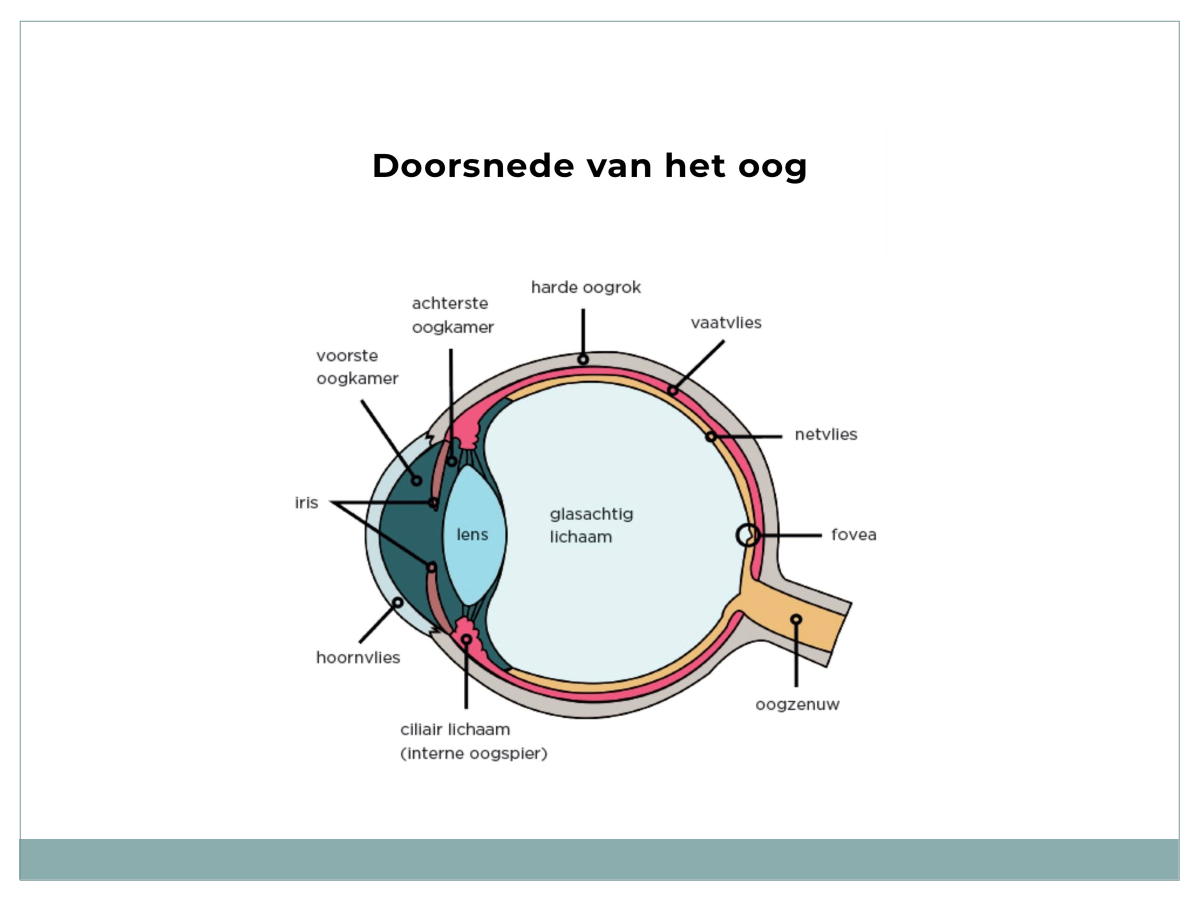 Gezondheidseffecten van zonlicht
infrarood : lekker warm, maar verder   ?

zichtbaar licht: blauw licht voedt onze biologische klok, die zorgt voor een goed dag-nachtritme

UV-A: leidt tot het vrijkomen van diverse stoffen in de opperhuid o.a. endorfine en stikstofoxide

UV-B: o.a. aanmaak vitamine D in de opperhuid, is oorzaak huidkanker en kan leiden tot zongewenning
Wetenschap, zon en gezondheid
veel zon, maar met name verbranden in de zon, verhoogd de kans op huidkanker 


de laatste 25 jaar komt er steeds meer bewijs dat veel zon minder kans geeft op een scala aan ziektes
De positieve effecten van meer zonblootstelling       in NW-Europa
- dikke darmkanker

 - borstkanker

    - prostaatkanker

    - lymfeklierkanker
- multiple sclerose

 - suikerziekte 

    - hoge bloeddruk

    - hart- en vaatziekten
Hoe beïnvloedt de zon de levensverwachting van mensen ?  (3 grote studies NW-Europa)
zon-zoekers worden ouder dan zon-mijders, het verschil is net zo groot als tussen niet-rokers en rokers


de groep die veel zon zoekt en huidkanker kreeg is uiteindelijk de gezondste groep met de minste overlijdens
3 stoffen door de zon aangemaakt: vitamine D ,stikstofoxide en endorfine
de gunstige gezondheidseffecten van meer zonblootstelling kunnen níet worden bereikt door vitamine D te slikken !

stikstofoxide is de laatste 25 jaar goed onderzocht  en speelt waarschijnlijk wél een grote rol in dit gunstige effect van meer zon

dat de mens endorfine aanmaak in de zon wijst m.i. op een positieve relatie tussen zon en gezondheid
Historische  zonblootstelling
homo sapiens heeft zich meer dan 200.000 jaar lang ontwikkeld als jagerverzamelaar met een buitenleven in de volle zon

sinds de industriële revolutie is er een snelle, zeer grote afname van blootstelling aan zon- en daglicht

is er misschien een vermindering van de gemiddelde zonblootstelling bereikt die veel negatieve gevolgen heeft voor de gezondheid?
Samenvattend
niet verbranden (om geen dodelijke huidkanker te krijgen)



en tegelijkertijd veel in de zon komen (om te profiteren van de positieve effecten van zonlicht)
Wat te doen?
gewapend met kennis niet verbranden in de zon 
en wel meer zonlicht toelaten

2 opties:  		natuurlijke zonlicht 

			kunstmatig zonlicht
Natuurlijke zonblootstelling
de UV-index
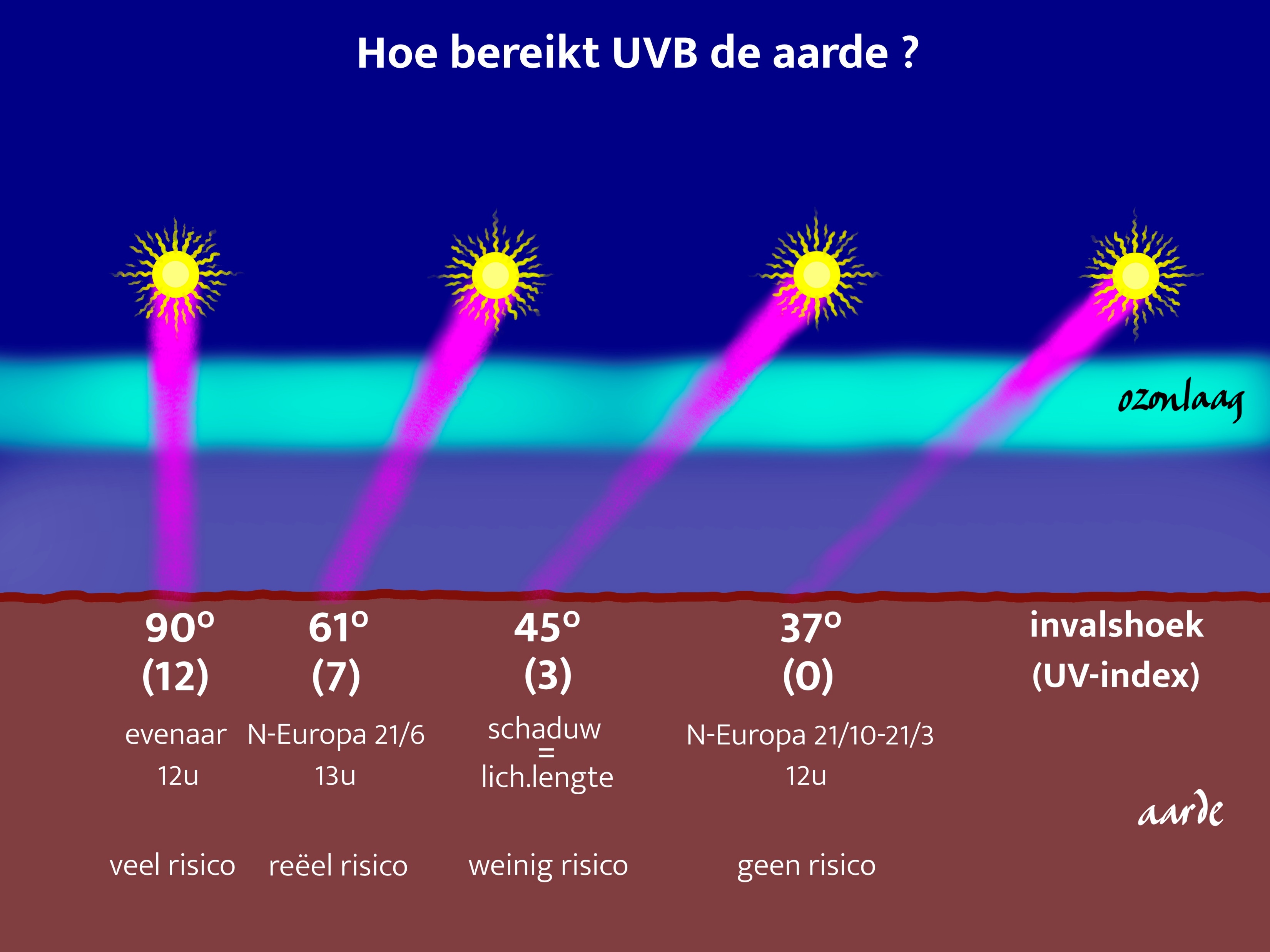 Natuurlijke zonblootstelling
de UV-index

zongewenning bij regelmatige zonblootstelling
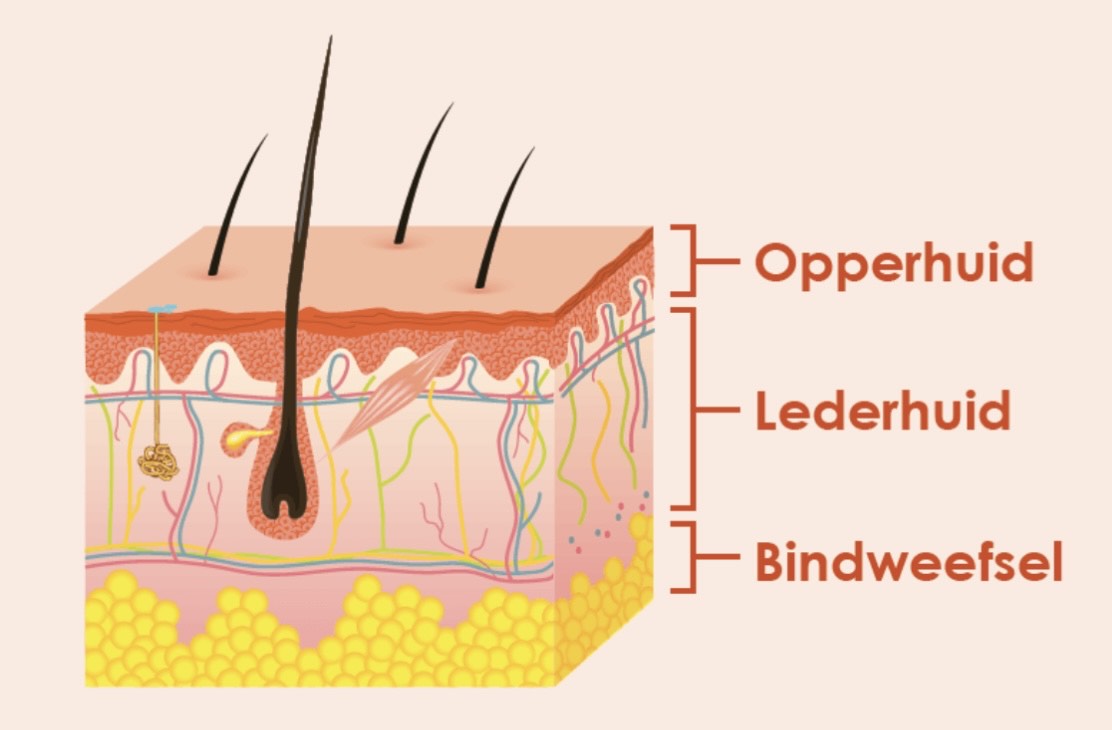 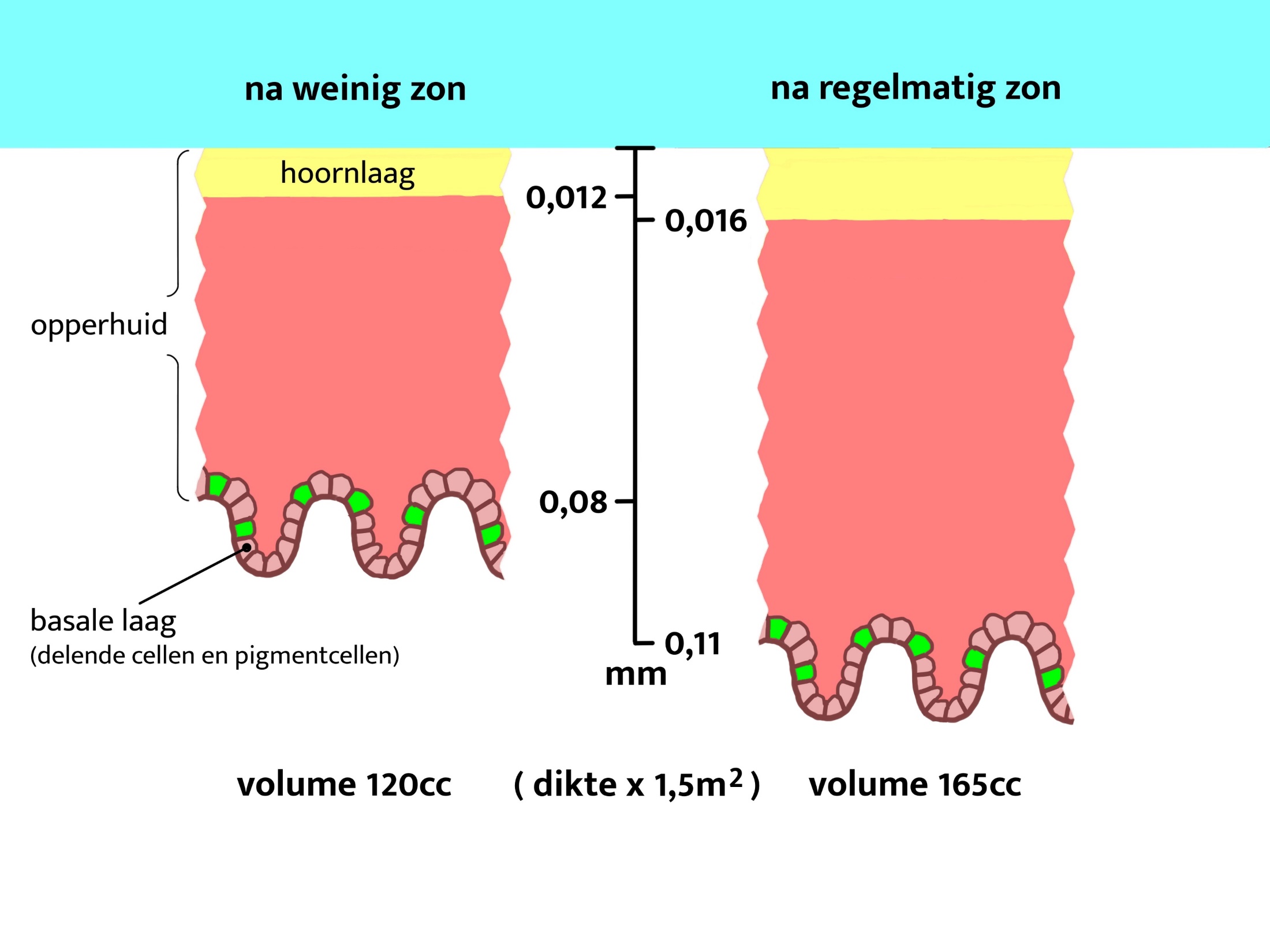 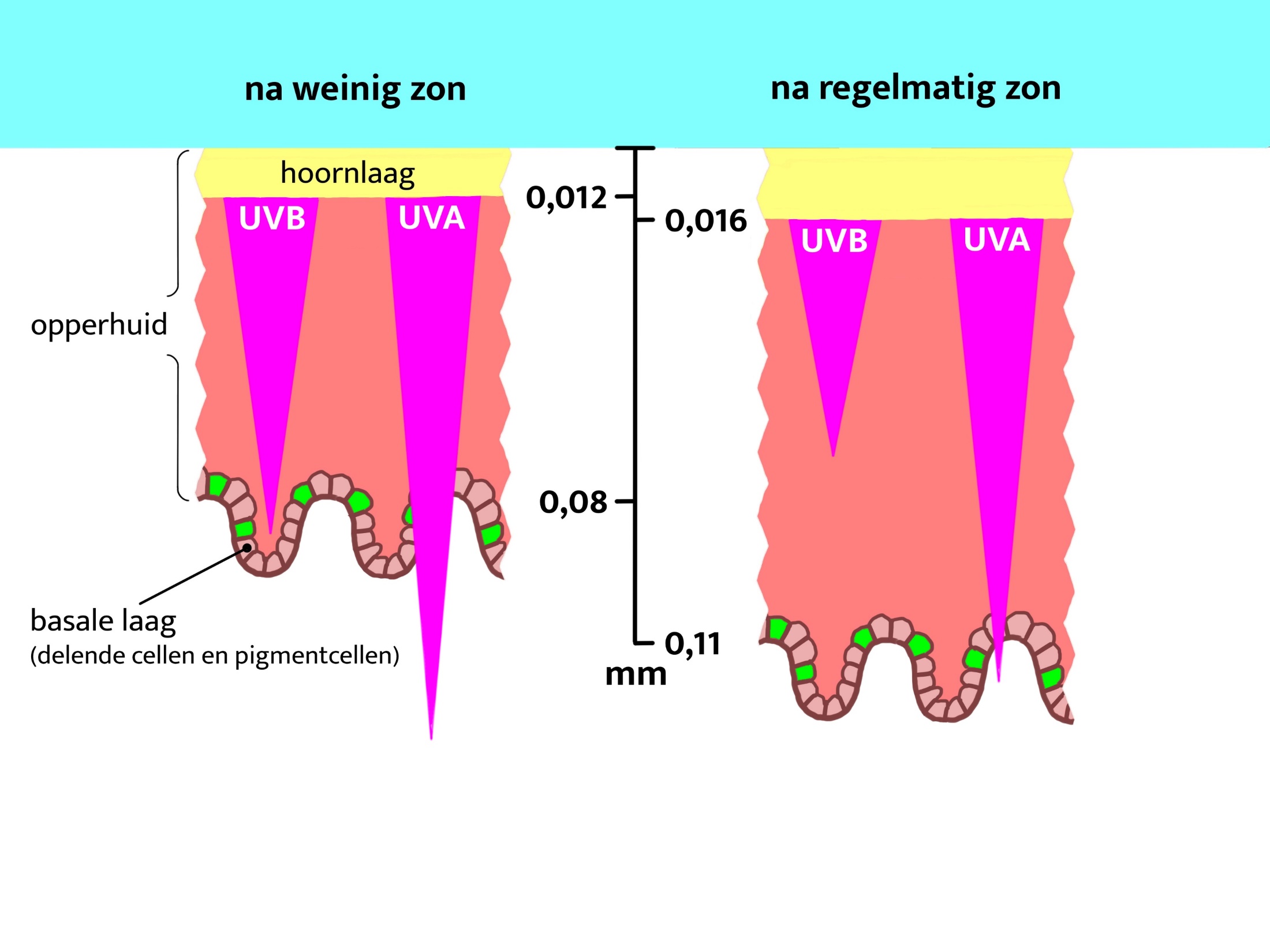 Natuurlijke zonblootstelling
de UV-index

zongewenning bij regelmatige zonblootstelling

wat helpt als we toch verbrand zijn?
DNA schade door zon
in de opperhuid zijn er enzymen die de DNA beschadigingen in de delende cellen repareren


mensen die deze enzymen niet hebben sterven vroegtijdig ten gevolge van huidkanker
Natuurlijke zonblootstelling
de UV-index

zongewenning bij regelmatige zonblootstelling

wat helpt als we toch verbrand zijn?

op welke huiddelen moeten we extra letten?
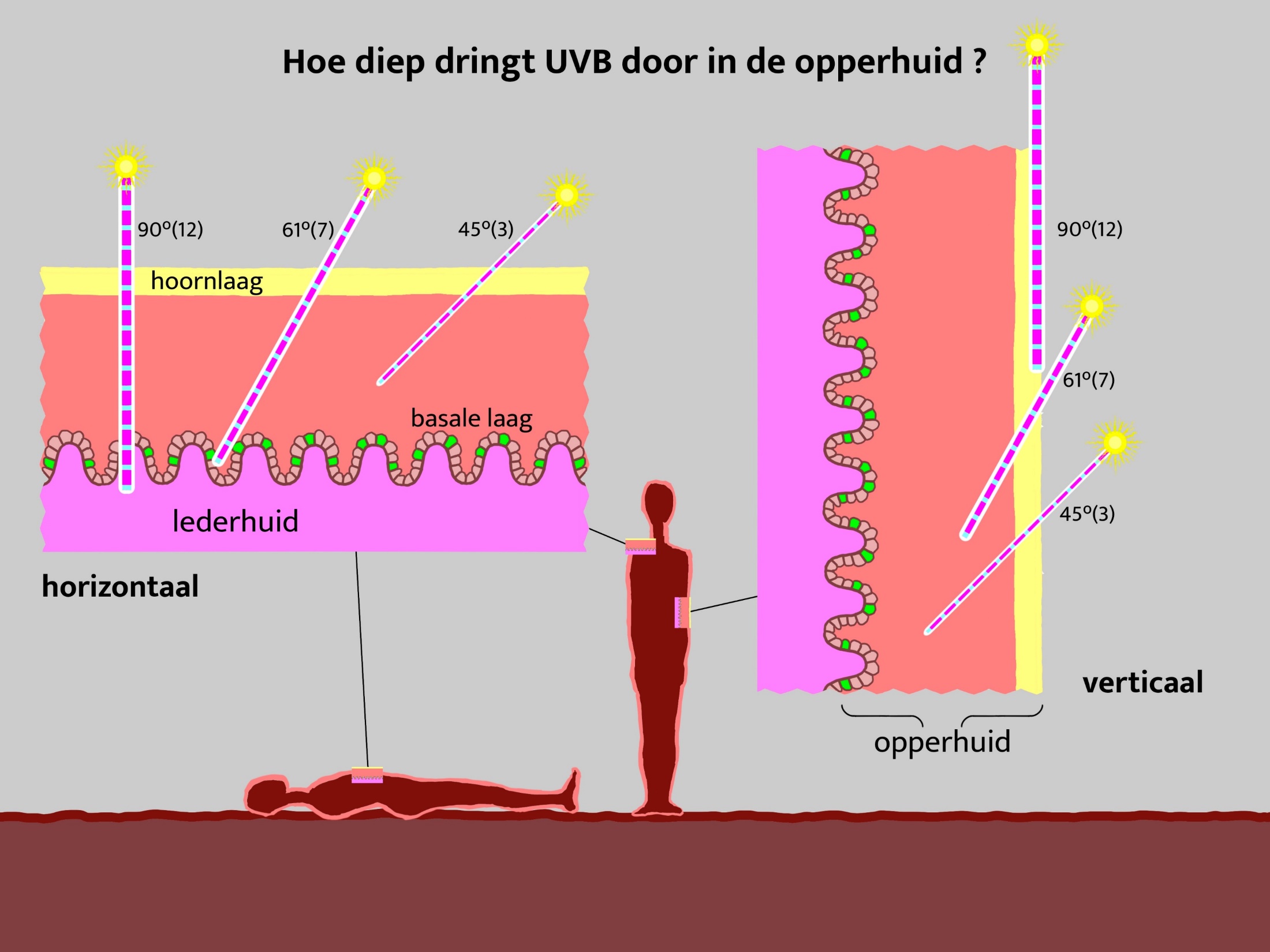 Sombrero
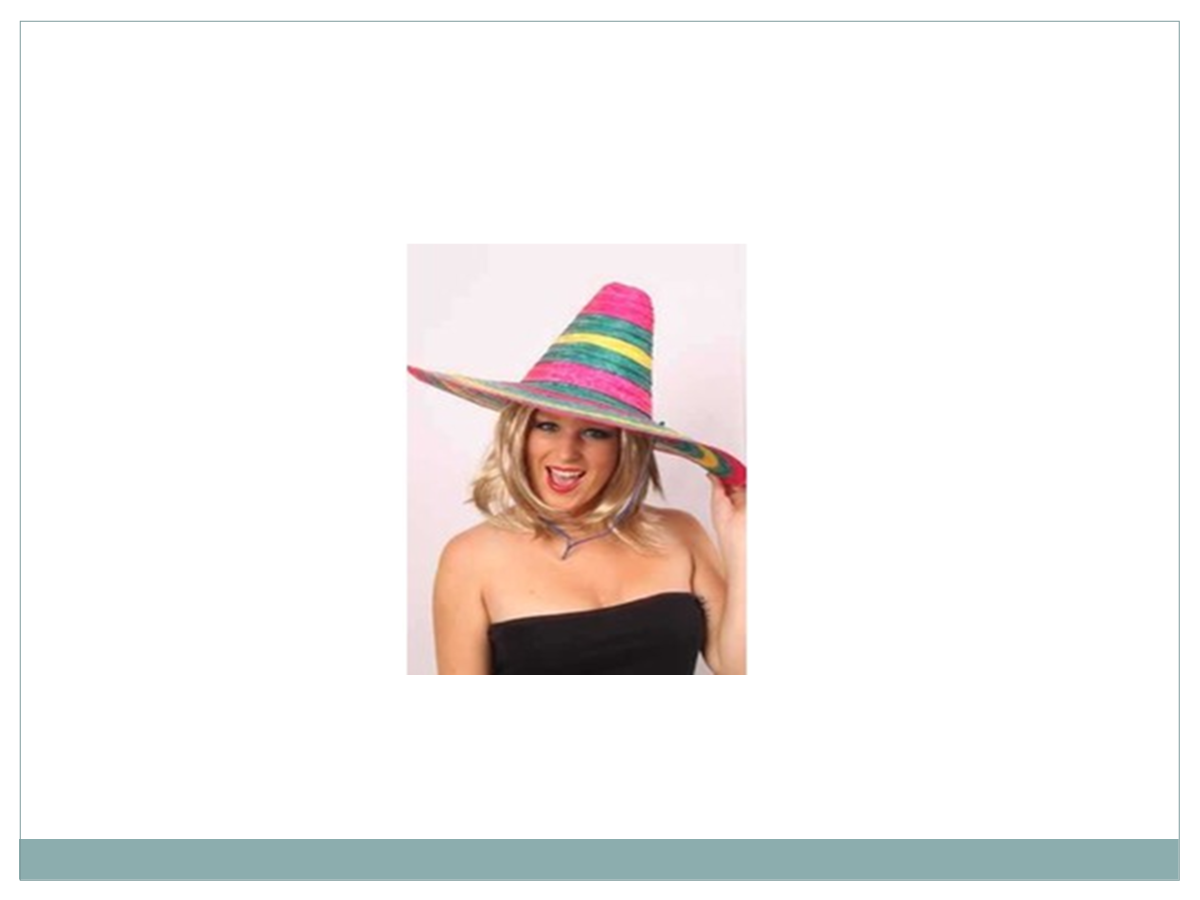 Natuurlijke zonblootstelling
wat is de UV-index?

zongewenning bij regelmatige zonblootstelling

wat helpt als we toch verbrand zijn?

op welke huiddelen moeten we extra letten

heeft de natuur hier iets voor bedacht?
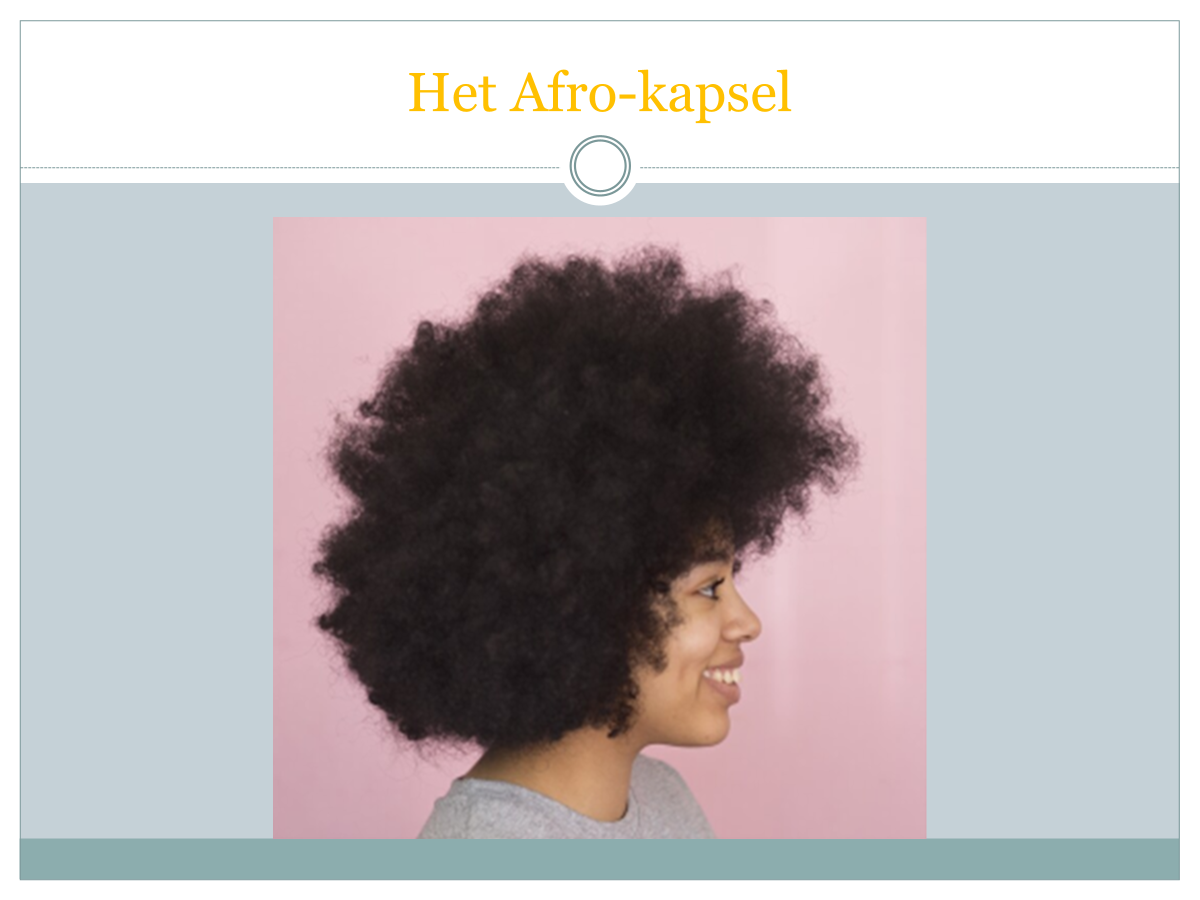 Het Afro-kapsel
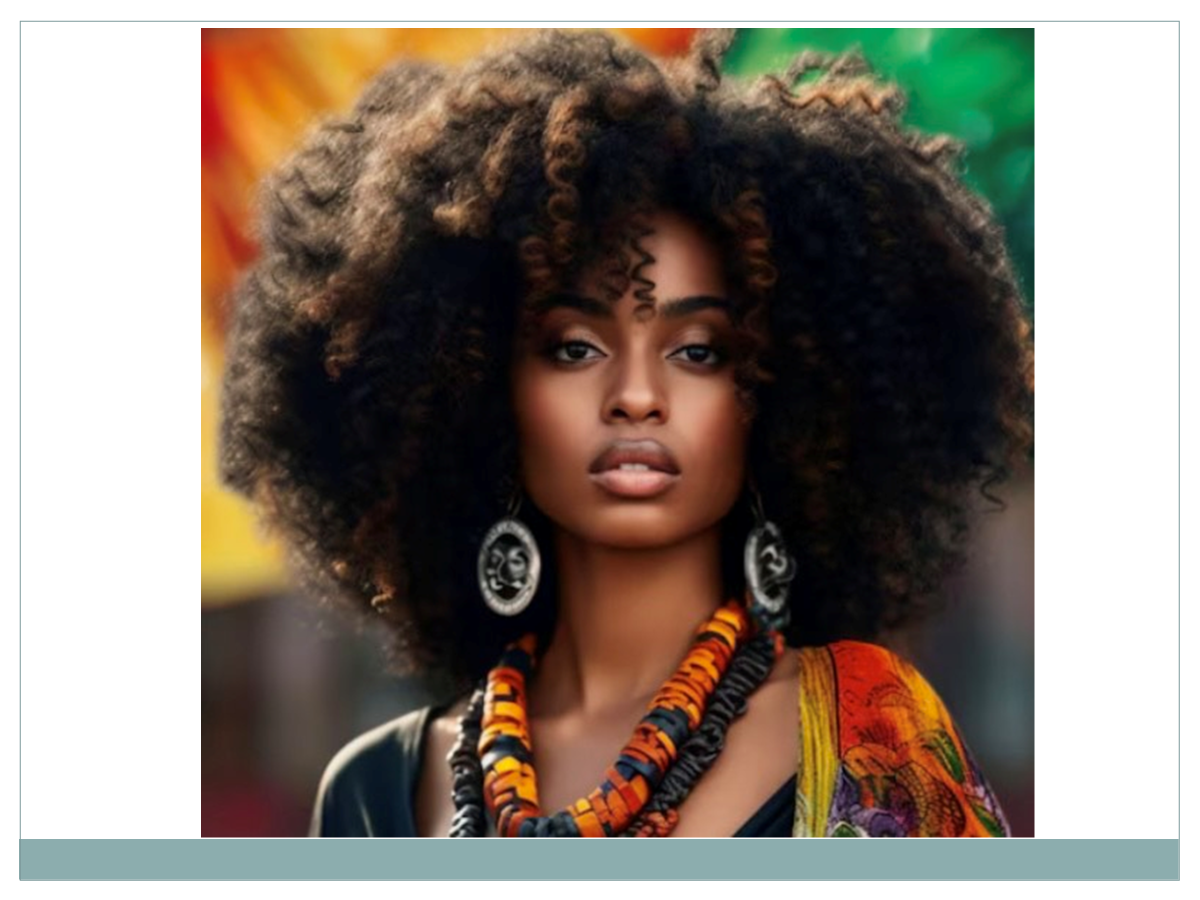 Zonder verbranden meer in de zon
schat de UV-index in

is er al zongewenning opgetreden en van welke delen van mijn huid

bescherm zonodig m.n. de horizontale delen		 van de huid
Ideeën voor gebruik kunstmatig (zon)licht
UV en IR inpassen in dagelijkse verzorgingsroutine


daglicht 1000 lux met name ‘s morgens in huis halen


avondlicht blauwarm maken
Take home message
de zon heeft schadelijke effecten, maar veel meer gunstige effecten op de gezondheid


vitamine D is een belangrijke stof, maar zij kan de gunstige effecten van zonblootstelling níet vervangen


regelmatige zonblootstelling is de manier om weinig schade en veel voordeel van de zon te hebben